運営会社
社会福祉法人　健成会
■　Ｔｅｌ　　：06-6686-5301
■　住所　：〒559-0011　大阪市住之江区北加賀屋5-4-23
＜お問合せ先＞
■　スマイルほいくえん
■　Tel　　：06-6685-6777
■　管理者（苦情担当）坂田恵理：Tel　：06-6685-6777
企業主導型保育事業
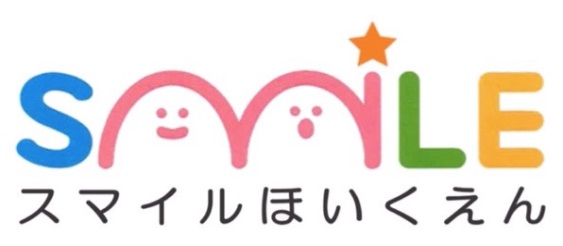 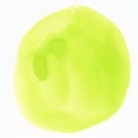 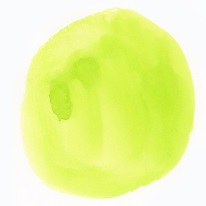 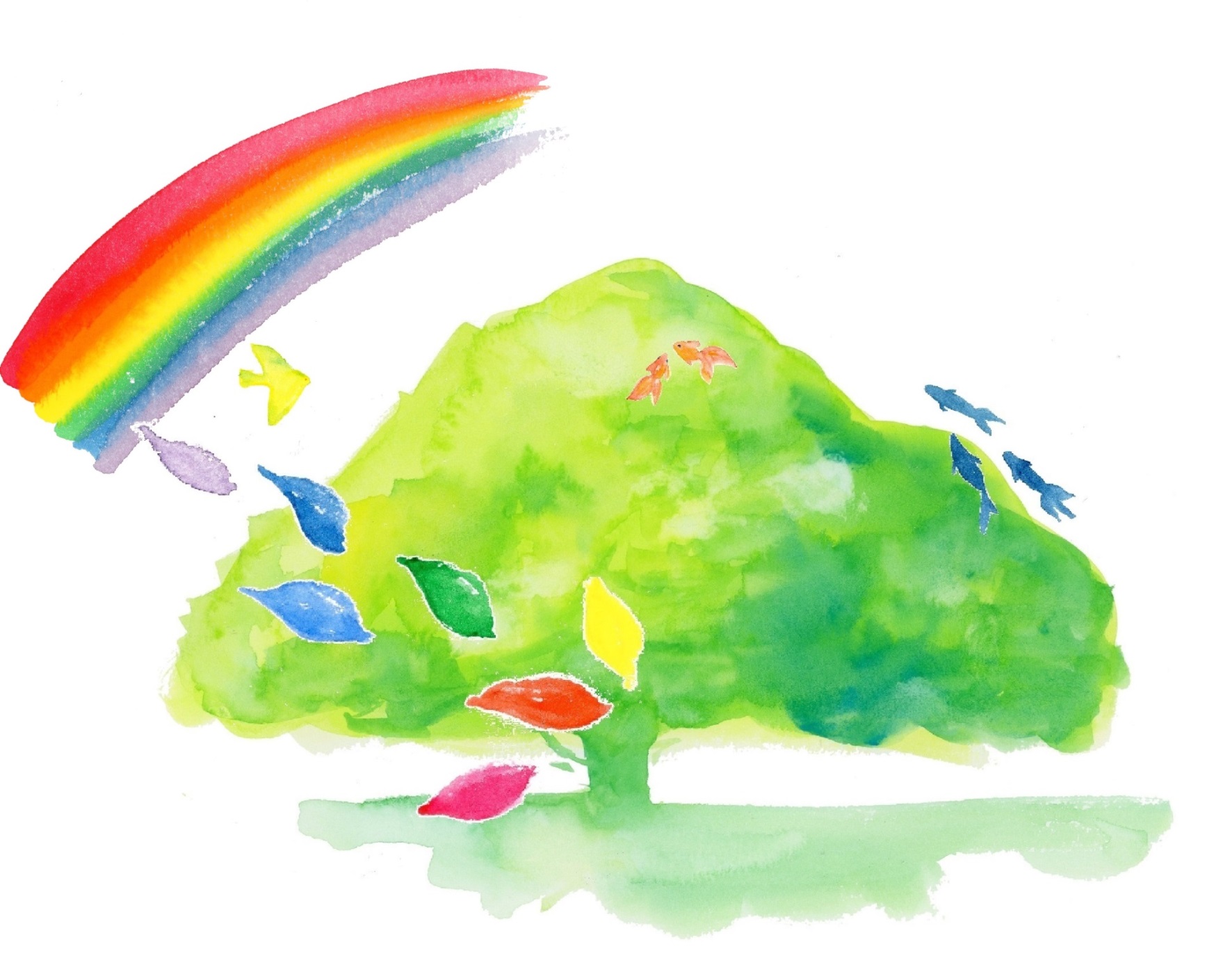 「生きる力」を育む
～子ども達の＜今＞を大切に元気なこころと
身体をつくる～
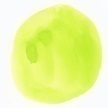 医療機関
社会医療法人三宝会　南港病院+南港クリニック
■　Ｔｅｌ　　：06-6685-8801
■　住所　：〒559-0011　大阪市住之江区北加賀屋2-11-15
■定期健診・安全カード登録による医療提供を行っています。
保育目標
賠償保険
思いやりの心を育む
三井住友海上　一事故（200,000＜千円＞）まで補償
独立行政法人日本スポーツ振興センター　　　　災害共済給付加入3,000万まで補償
住所
スマイルほいくえん
■　Ｔｅｌ　　：06-6685-6777
■　住所　：〒559-0011　大阪市住之江区北加賀屋5-2-2
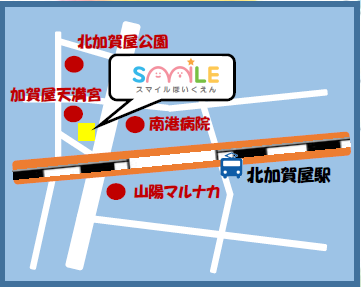 〇受け入れ定員数（自社枠１割確保）
　自社枠・企業連携枠　10名
　地域枠　9名
※受け入れ状況により変動有
※非正規雇用者の場合でも受け入れ可（２名）
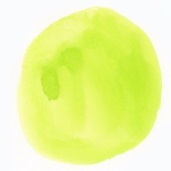 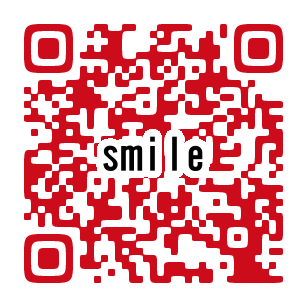 Excellent hospitality and kindness with good smile
＜自社・連携企業用＞
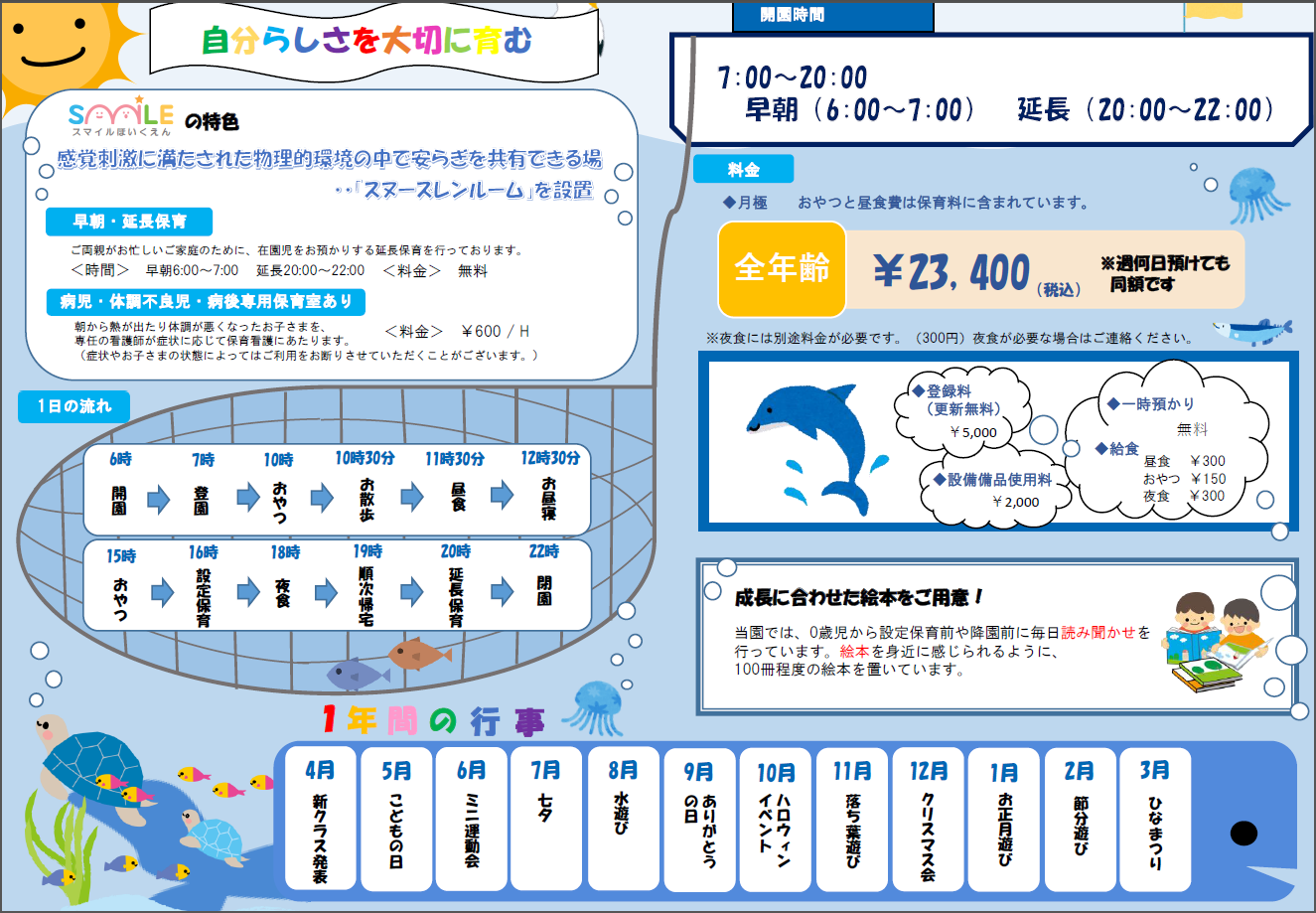 7:30～18:30（現在は8:00～18:00)
延長（7:00～7:30、18:30以降）
¥１４，０００
\300/30分
開園時間参照
登録料
\7500
￥300/時間
更新時
¥2500
無料
￥2,500
閉園
秋の遠足
敬老の集い
豆まき
水遊び
春の遠足
クリスマス会
お正月遊び
ひなまつり
夕涼み会
ハロウィン
音楽遊び
子どもの日
＜一般用＞
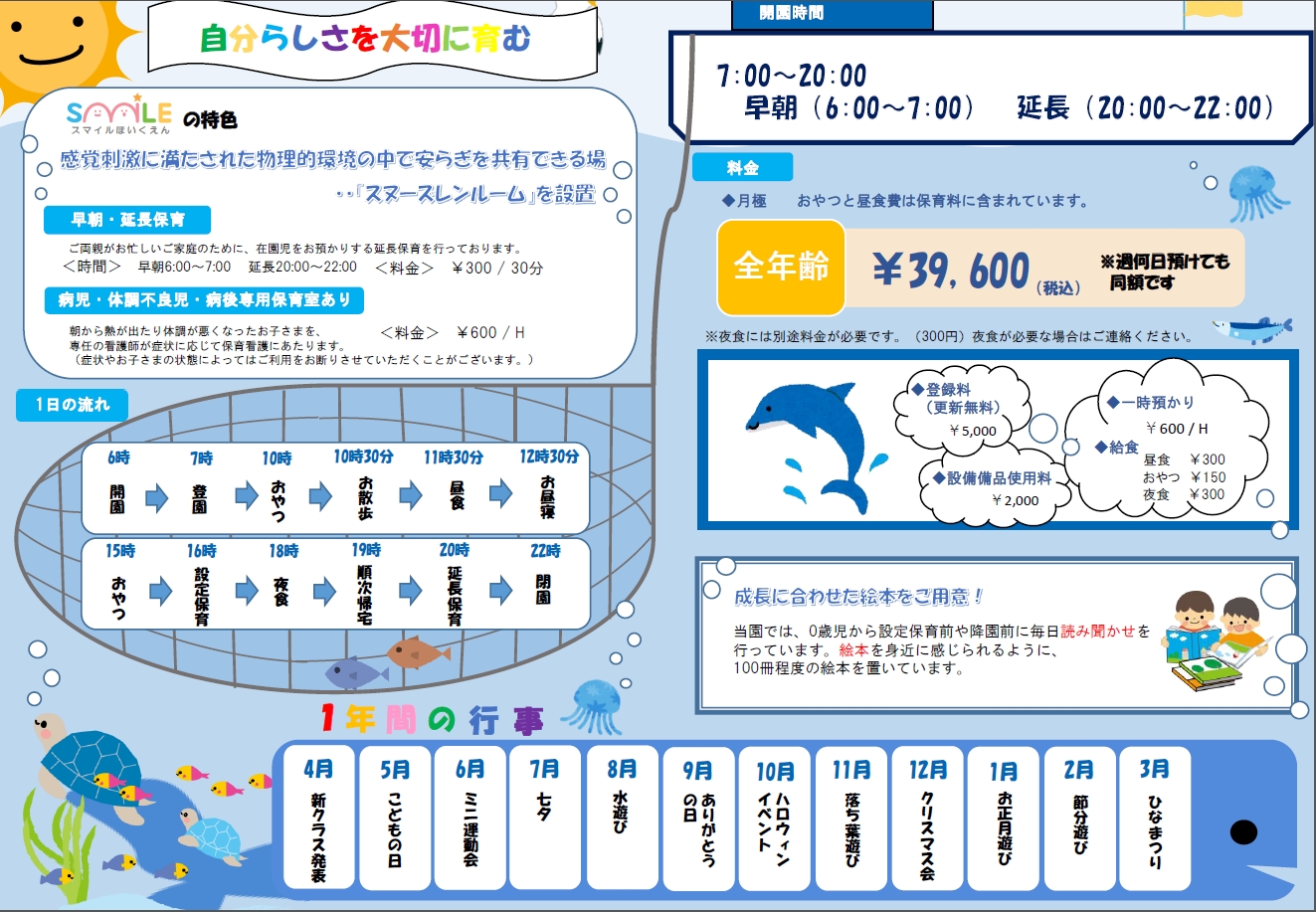 7:30～18:30（現在は8:00～18:00)
延長（7:00～7:30、18:30以降）
¥２３，７００
開園時間参照
登録料
\7500
更新時
¥２５００
￥2,500
閉園
秋の遠足
敬老の集い
豆まき
水遊び
春の遠足
クリスマス会
お正月遊び
ひなまつり
夕涼み会
ハロウィン
音楽遊び
子どもの日